ISTQB Foundation and Selenium Java Automation Testing
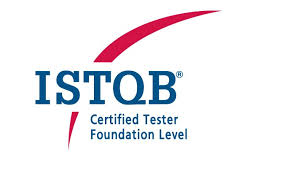 Dynamic Testing-Testing Techniques-EP,BVA,Decision Table,State Transition,Use Case Testing, White Box Testing, Error Guessing, Exploratory Testing
01
What You’ll Learn
Testing Throughout SDLC
02
Non Functional Testing, TestNG
03
White Box Testing, Basic of Software tesing
04
Component Testing
05
ISTQB Certified Tester Foundation Level (CTFL)
06
What You’ll Learn
Test Management, Selenium, XSLT Reporting, Errors,Defects,Failures
07
Static Testing-Statement and Decision 
Coverage
08
Software Testing, Functional Testing, Change Related Testing, Black Box Testing
09
Review Process, Tools Support for Testing, Selenium Webdriver
10
Agenda Style
Requirements for the Course are
Minimum experience or knowledge of Software Testing/Quality Assurance
'ISTQB Certified Tester Foundation Level' is the exam conducted by ISQI. Author is independent to any boards or association and sharing his personal experience through this training program. It is highly recommended to refer the official syllabus from ISQI on ISTQB Foundations time to time since no accreditation or partnership associated to any board.
This Udemy course is built purely on Syllabus 2018 hence this course may not be suitable for old syllabus such as 2011
Requirements
Agenda Style
Description
This course will is geared to give you the skills you need to level up your career and get a high-paying job in Software Testing! To move up in your career you need to have solid experience that you can qualify when asked about. You need to know what you're talking about and that is what this course is all about.

The topics covered in this course dive deep into ISTQB testing concepts and will have you up to speed on what you need to know in no time! Everything is designed to get you the information you need as quickly as possible.
Course Description
There are Three Massive sections of the Course
ISTQB Foundation Level Certification based Professional Training     (Syllabus Version: 2018)

Test Automation-Selenium Java

Test Automation-Selenium .Net
Test Automation-Selenium Java
01
02
03
04
Selenium Webdriver based Automation Framework using Java-Design and Development
Coding sample project on Web Page Automation
Core Automation Data Driven Framework using Excel Sheet based Test Data
Capture Screenshot Functions
05
06
07
08
Excel Sheet based Control over Test Execution
Reusable Automation Components
XSLT Reporting
TestNG based Automation Execution
09
10
Parameter based URL Access
Cross Browser Tests using Firefox,Chrome and Internet Explorer
Test Automation-Selenium .Net
13
14
15
16
Adding New Steps
Deleting Steps
Running and Debugging Scenarios and step Definitions
Sharing step Definitions
17
18
19
20
Parameterization to Promote step Definition Reusability
Multiple and String params in A Single step Definition
Creating A step Definition with A Data Table
Scenario Outline step Definitions
22
23
24
21
Automation Testing using Selenium Webdriver .Net framework in Visual Studio
Script using Five Live Projects on .Net based Selenium Specflow Automation Framework
Setting The Default step Definition Style
Sharing and Maintaining State Between step Definitions
Test Automation-Selenium .Net
01
02
03
04
Automated Acceptance Testing using Behaviour Driven Development (BDD)
Specflow based BDD Test Design
Gherkin Basics
Features
05
06
07
08
Scenarios
Steps - Given, When, Then
Tags
Demo: Applying Tags
10
11
12
09
Data Tables in Steps
Data-Driven Scenario Outlines
Coding The Automation Steps
Demo: Commenting Lines
Agenda Style
Practice Sets
330+ ISTQB Repeated Questions are answered part of Practice Tests and it helped majority of the test takers before appearing in their foundations certification examination.
Popularity:
Details of Course
This famous Udemy course has been subscribed by 6,142 professionals across 118 countries until 4th April'2020. 39,595 minutes taught as a record breaking course within the last one year time!
Length of the Course:
One among the top five courses with more than 17+ hours of training program which perfectly gives a real value for the money being spent! If you are still not satisfied after 17 hours classes, 100% money back is guaranteed!
What is ISTQB?
ISTQB: International Software     Testing Qualifications Board
ISTQB foundations certification has been recognised worldwide and at least 673,000+ candidates certified by ISTQB until Oct'2019. Foundation level certification has been chosen by 87% professionals among the overall ISTQB certification test takers. Hence ISTQB has been made as a benchmark for initial assessment of any QA Resumes to screen and shortlist for Job Interviews.

Average salary of an QA/Test Lead/Automation Test Engineer is ₹ 5,93,458 per year in India (as per Indeed India website), €72K in European countries such as Germany (as per Glasdoor), $75513 in USA (as per payscale website), £42,535 in United Kingdom (as per Indeed UK website) and AU$74,980 in Australia (as per payscale website).
Version Release Notes
May 03, 2020: What's New in Version 2.0
Added three sections on Selenium .Net using Specflow BDD

April 08, 2020: What's New in Version 1.1
Updated answer and speed of the video for the section video 'Syllabus     Part 4.0 Equivalence partitioning-Age Group' based on participant inputs.
Training Method:
Experience based 'ISTQB Foundations' training program explaining latest     exam questions with details of how 'testing' is done in real time? (various          udemy courses are already available with theory explanations hence this      course is made focusing on sharing work experience, assignments and        question samples)

As part of this ISTQB training, syllabus 2018 has been followed throughout     the training program and author explaining about each section of the ISTQB syllabus with some of the repeated questions asked in previous years.

Assignments,external links to relevant documentations such as JIRA,Test     Plans,Test Strategies are provided for users to understand with best             examples in each section.
Training Method:
600+ ISTQB Questions are answered with useful justifications to selected      questions that would help readers to download and prepare for the ISTQB     exams whenever before appearance.

Relevant Youtube video links are provided for readers to listen to some useful videos such as test execution etc.

This Career Development Program(CDP) has been designed to accommodate fresh and less experienced Information Technology professionals to learn software testing and move to Test Analyst roles with ISTQB CTFL certification
FAQs
Agenda Style
Who this course is for:
Software engineers
Test engineers
Quality Assurance
Quality Engineers
Testers
Freshers
Test Automation Engineers
Product Owner
Business Analyst
Agile Testers
Software Engineer
Computer Engineer
Support Engineer
Fresher
Graduate
System Administrator
Audience
Reference
Course URL:
https://engineers-hub.teachable.com/